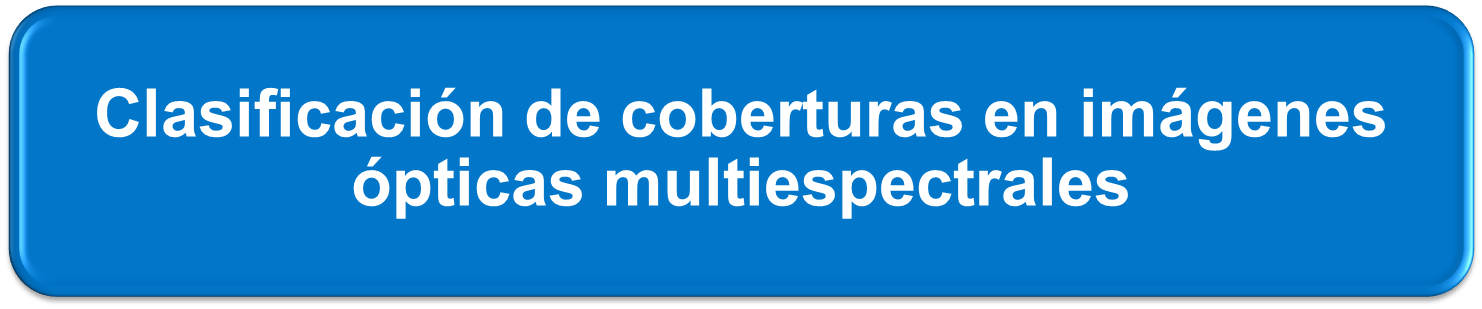 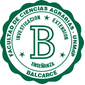 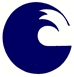 Definición
Es un proceso de análisis que evalúa la diversidad para agrupar los elementos en clases e identificar categorías.
Variables de uso frecuente para clasificar celdas que representan suelo, agua y vegetación en imágenes satelitales ópticas
Reflectancia en las bandas espectrales

Índices derivados de la reflectancia en dos o más bandas espectrales (índices de vegetación como el NDVI, EVI, de estrés hídrico, e índice de detección de cuerpos de agua, etc.)
 
Variables complejas independientes entre sí que se generan mediante algoritmos específicos, por ejemplo, componentes principales.
“La resolución de cálculos, los supuestos y la interpretación son más complejos de arriba hacia abajo”
Técnicas de clasificación para agrupar celdas o píxeles de imágenes digitales en clases o categorías
No supervisadas
Supervisadas
clases
categorías
Clasificación No Supervisada
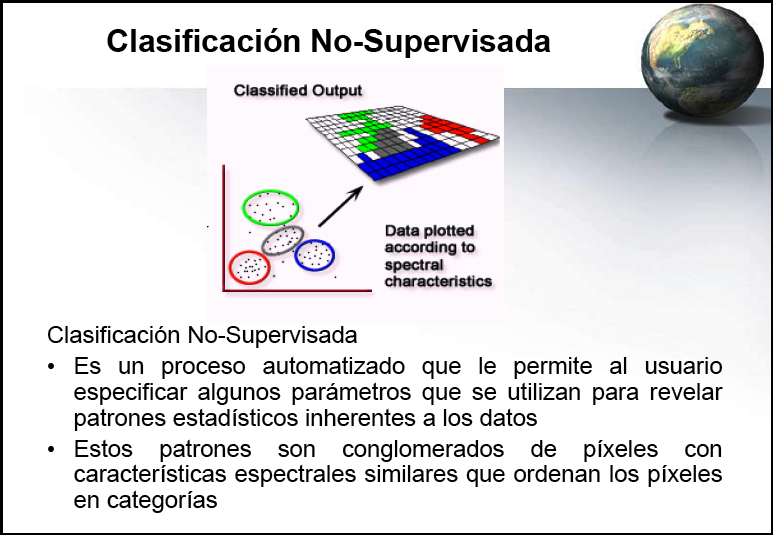 Clasificación No Supervisada
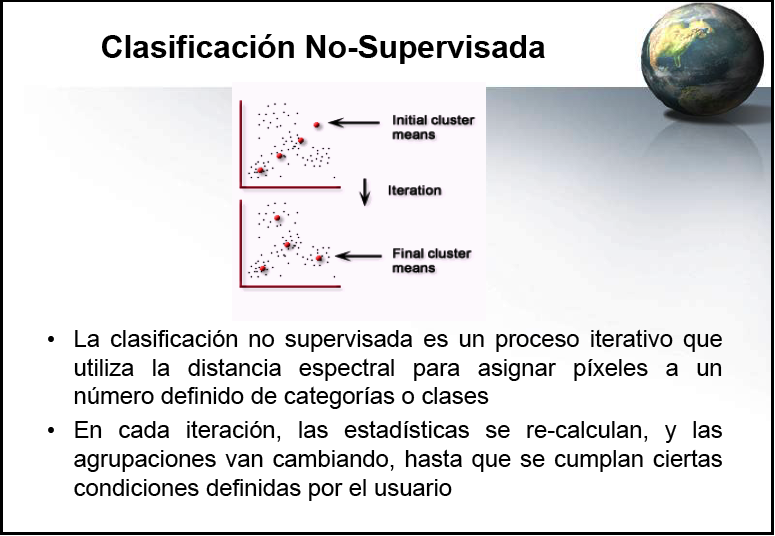 Clasificación No Supervisada
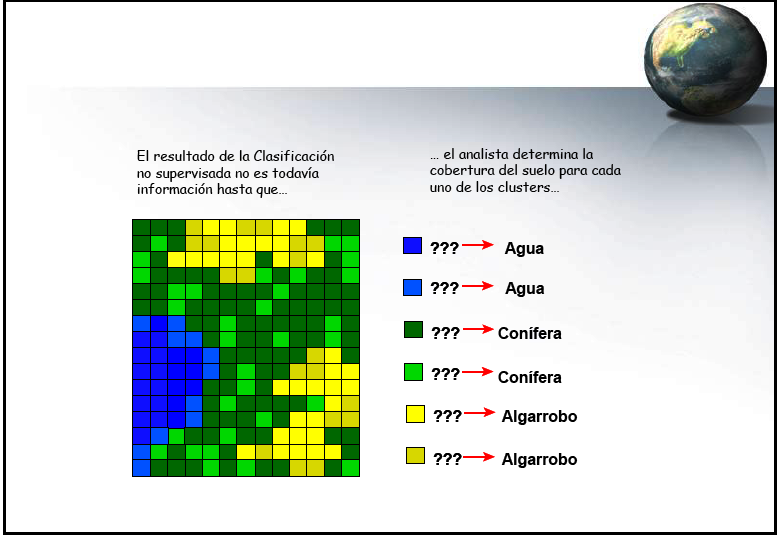 Agua

Agua

Soja

Soja

Girasol

Girasol
Métodos de clasificación  No Supervisada
Diferentes algoritmos de clasificación no supervisada se utilizan frecuentemente en teledetección. Los dos algoritmos que más se utilizan son el K-Means y el IsoData.
Ambos algoritmos son procedimientos iterativos que inicialmente asignan arbitrariamente un primer vector donde se disponen los nodos iniciales de agrupamiento. En un segundo paso determina la distancia mínima de cada píxel al centro de cada agrupamiento y se lo ubica en aquel donde la distancia mínima es la menor. En una tercera instancia se evalúan los vectores entre las medias de los grupos en función de los criterios definidos y se establecen categorías nuevas por agrupación y/o subdivisión, según corresponda. La segunda y tercera etapa se repiten hasta que el criterio de convergencia es alcanzado. El criterio de convergencia puede ser definido de diferentes maneras, mediante la medición de la distancia que el vector medio ha alcanzado en una iteración, o el porcentaje de píxeles que en cada agrupamiento ha cambiado entre dos iteraciones consecutivas. 

Los algoritmos IsoData y K-Means son similares, pero difieren en que el primero admite que el número de grupos que se definen pueda variar dentro de un rango predeterminado, mientras que el segundo, K-Means, asume que es conocido a priori el número de categorías a diferenciar. El algoritmo IsoData tiene algunas mejoras con respecto al K-Means (Jensen, 1996). Las agrupaciones se fusionan si el número de miembros (en píxeles) en un agrupamiento es menor que un cierto umbral, o si los centros de dos grupos están más cerca que un cierto umbral. Los agrupamientos se dividen en categorías diferentes si el desvío estándar de los miembros del agrupamiento supera un valor predefinido, que por defecto es uno (1) y el número de miembros (píxeles) es el doble del umbral para el mínimo número de miembros que es aceptado en las categorías.
Clasificación Supervisada
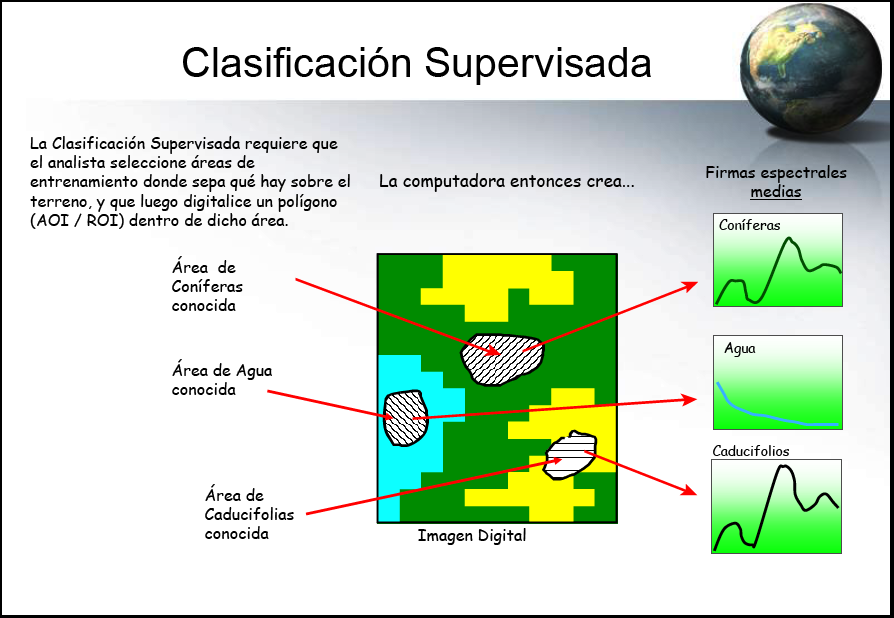 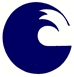 Clasificación Supervisada
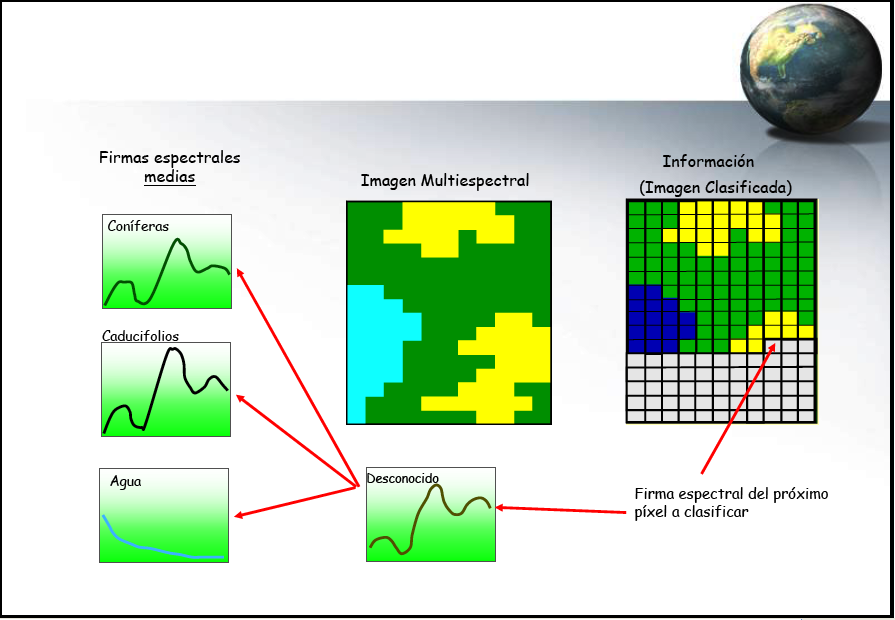 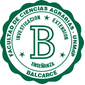 Clasificación Supervisada
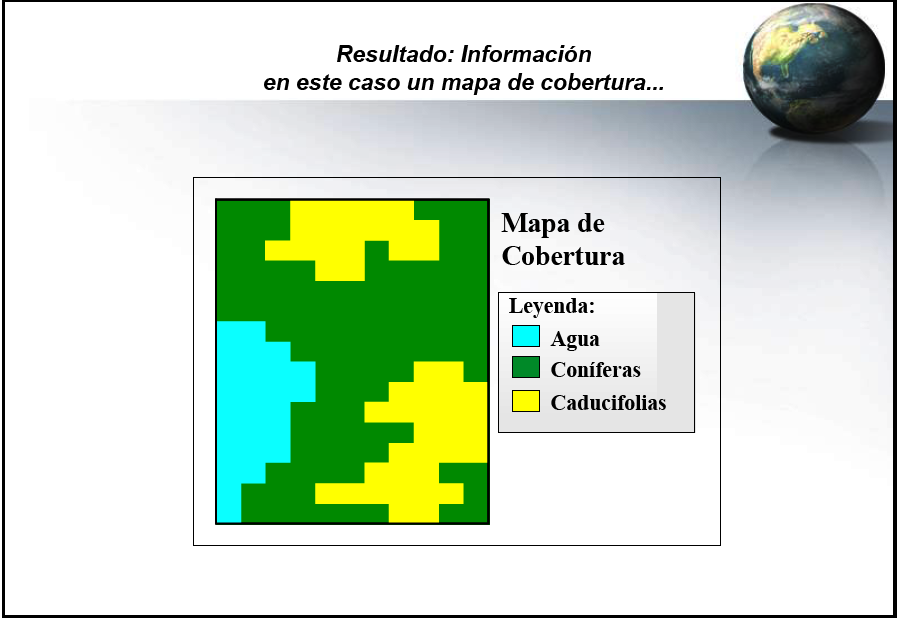 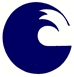 Criterio de asignación
Criterios de Asignación
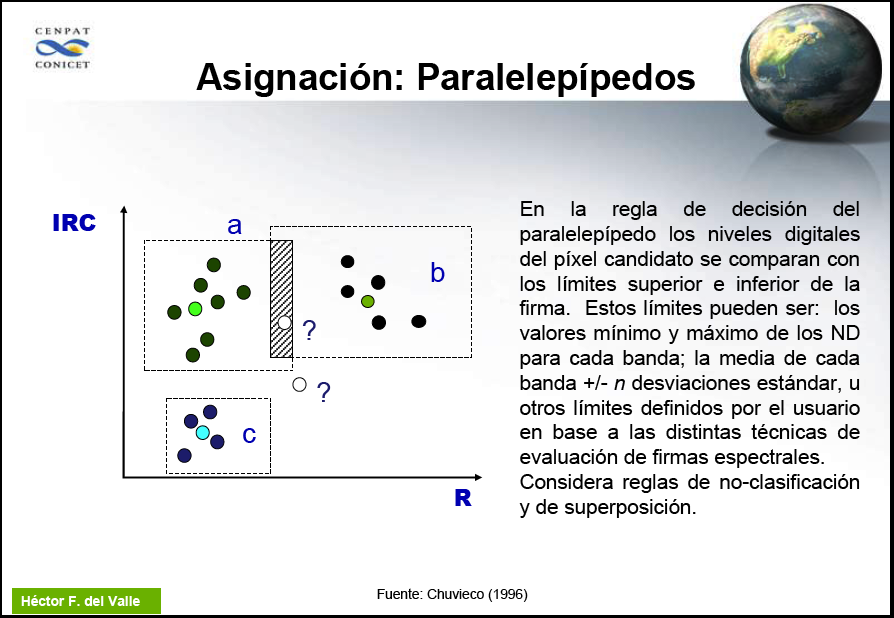 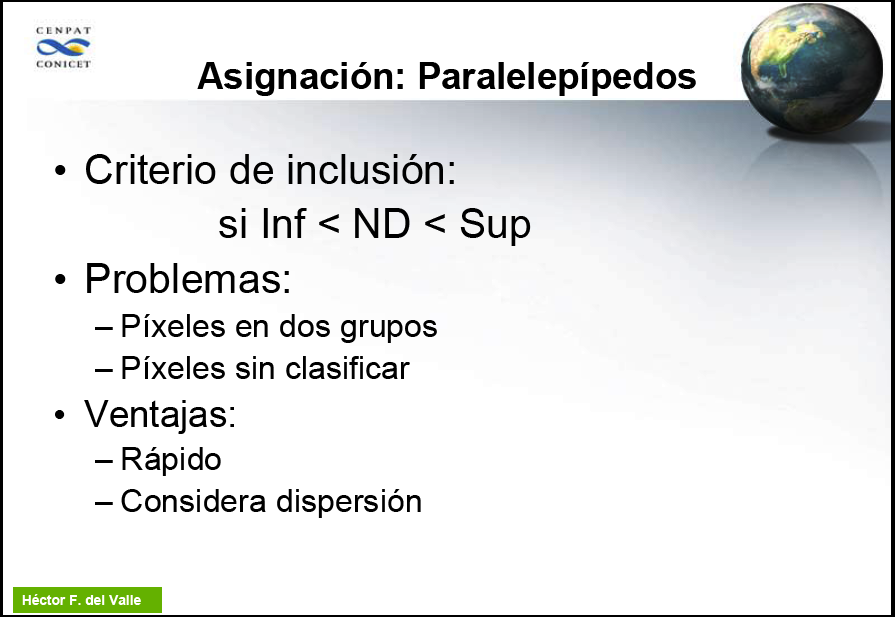 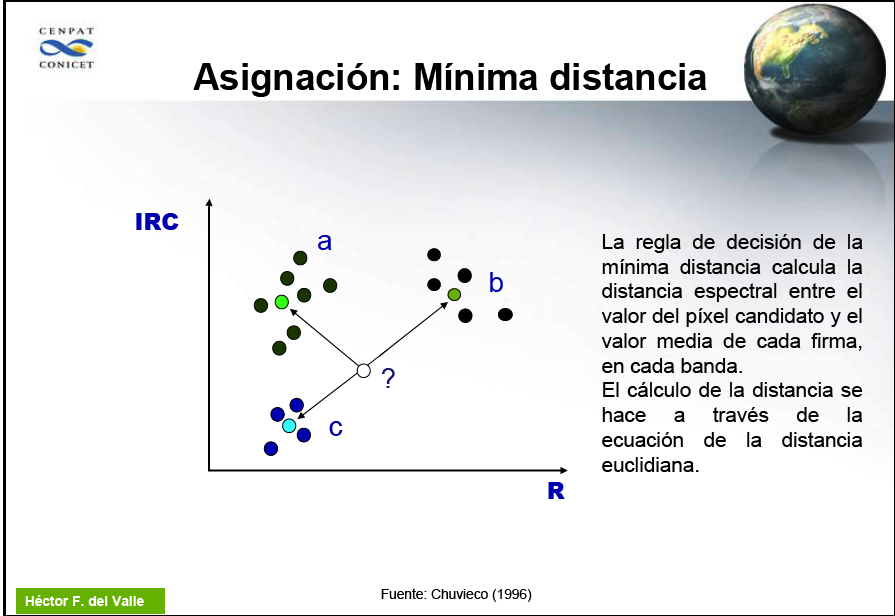 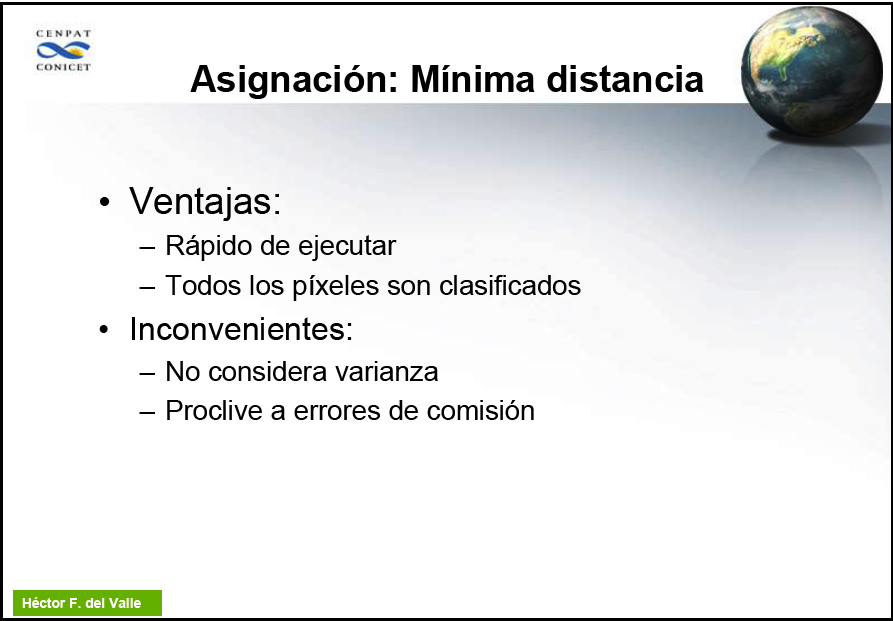 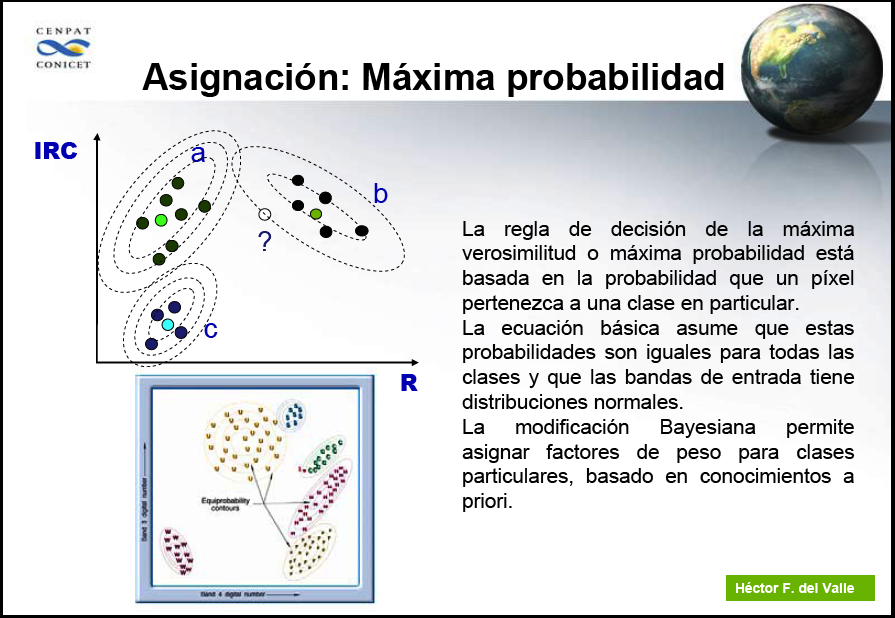 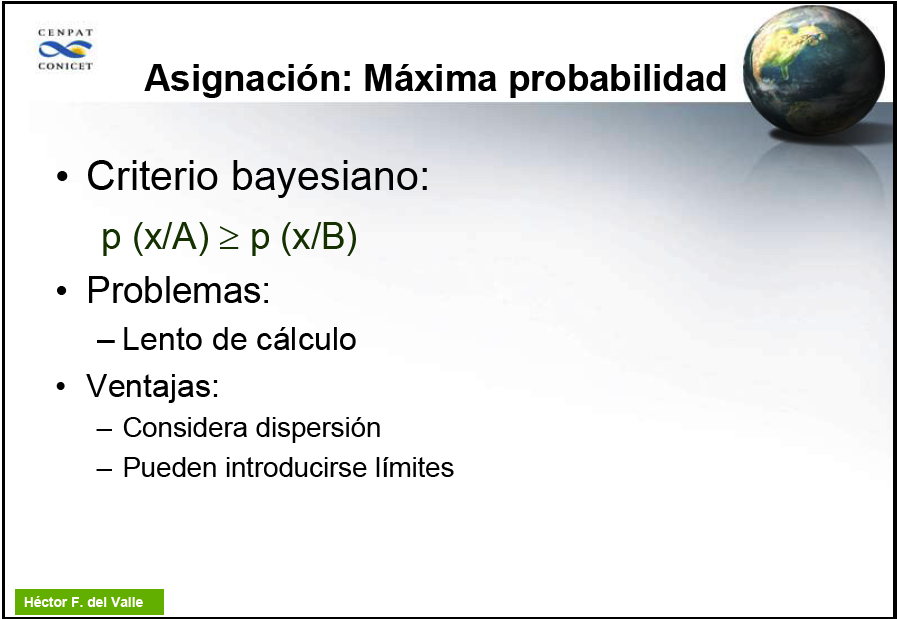 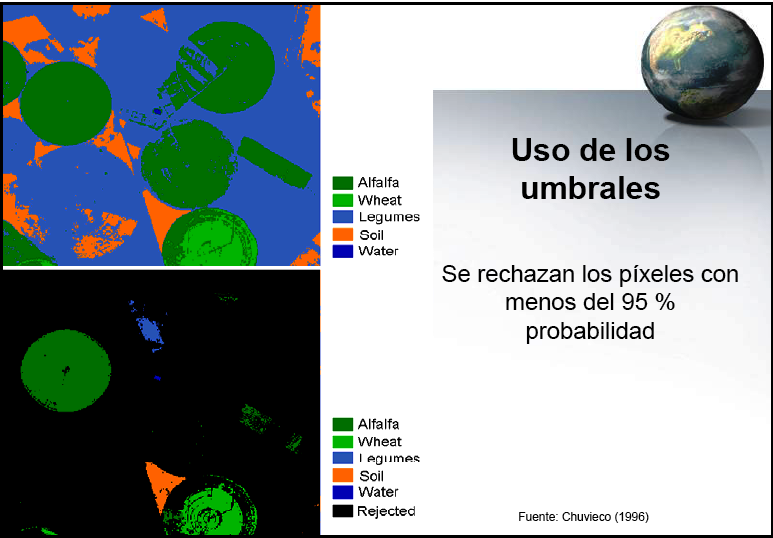 Máscaras
Una máscara es una imagen binaria que se genera con el propósito de seleccionar las celdas de otras imágenes cuya información será utilizada o descartada.
Las máscaras pueden ser generadas a partir de vectores o mallas de celdas